53-2
These materials are by the Kongki Ka Project and are made available to you under the terms of the Creative Commons Attribution ShareAlike license 4.0.
You have permission to share and redistribute these materials in any format and to make reasonable revisions and adaptations of this translation, provided that:
You include the above licence and source information.
If you redistribute these materials or create derivatives, you must distribute your contributions under the same license as the original.
 
The Holy Bible, Berean Standard Bible, BSB is produced in cooperation with Bible Hub, Discovery Bible, OpenBible.com, and the Berean Bible Translation Committee. This text of God's Word has been dedicated to the public domain.
 
Hindi text is from Free Bibles India. This translation is made available under the terms of a Creative Commons Attribution-ShareAlike 4.0 International License.
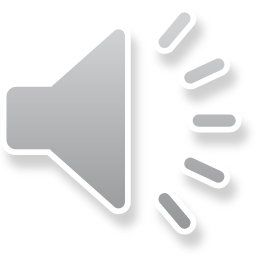 [Speaker Notes: Ch
53 Paul’s 2nd Journey, Part 2
1. Chased out of Thessalonica – Acts 17:1-10 (Left and Center Top)
2. Driven out of Berea – Acts 17:10-14 (Right Top)
3. Paul in Athens – Acts 17:15-34 (Right Center)
4. Paul making tents – Acts 18:1-5 (Right Bottom)
5. Leaving the Jews and going to the Gentiles – Acts 18:6-11 (Center Bottom)
6. The Jews bring Paul to the Judgment seat – Acts 18:12-17 (Left Bottom)
7. Paul In Ephesus – Acts 18:18-22 (left Center)]
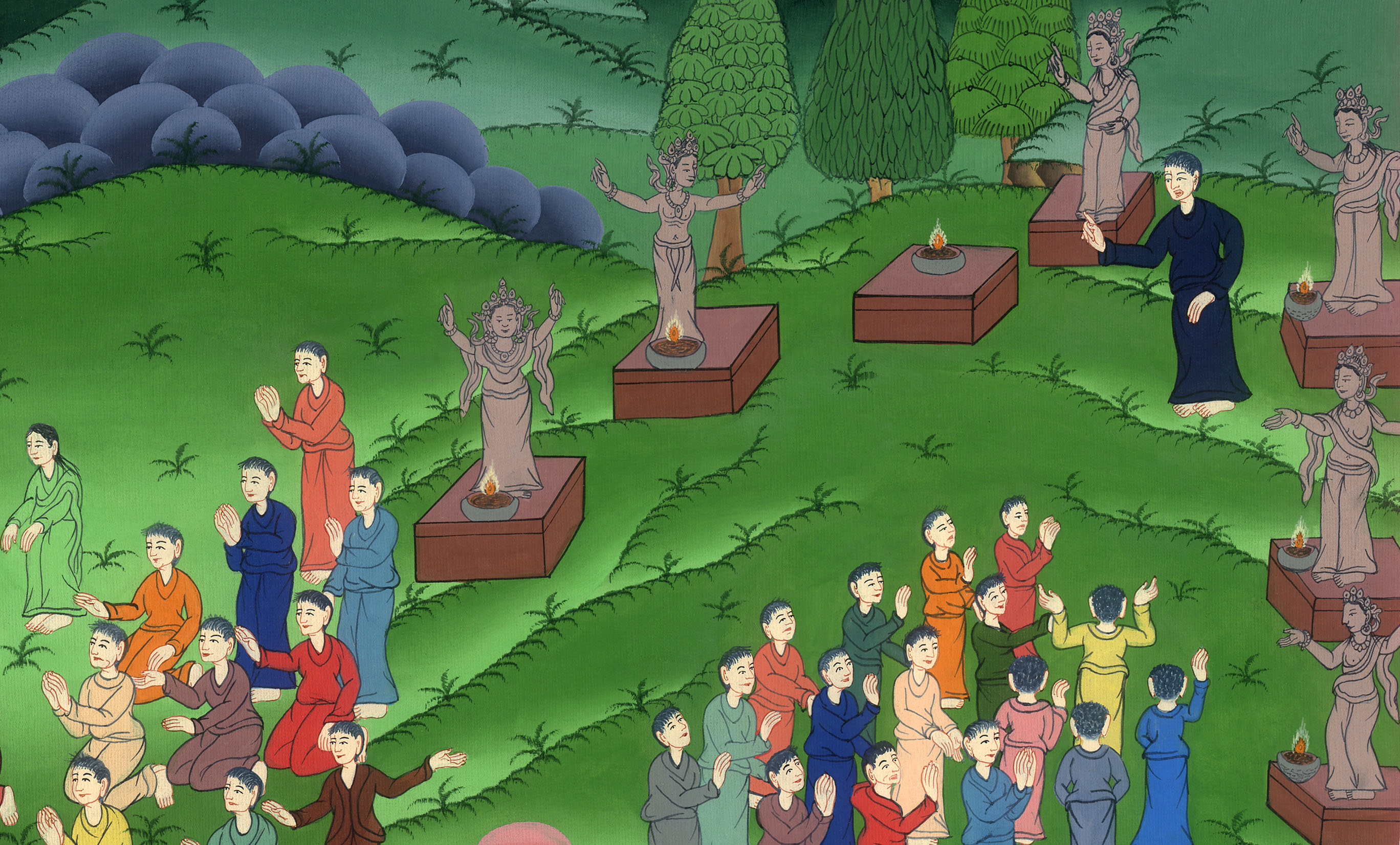 एथेंस नगर में पौलॉस - प्रेरितों के काम 17:15-34
This work is licensed under a Creative Commons Attribution-ShareAlike 4.0 International License
एथेंस नगर में पौलॉस - प्रेरितों के काम 17:15-34
Paul in Athens – Acts 17:15-34
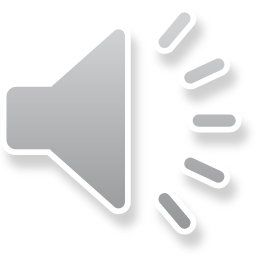 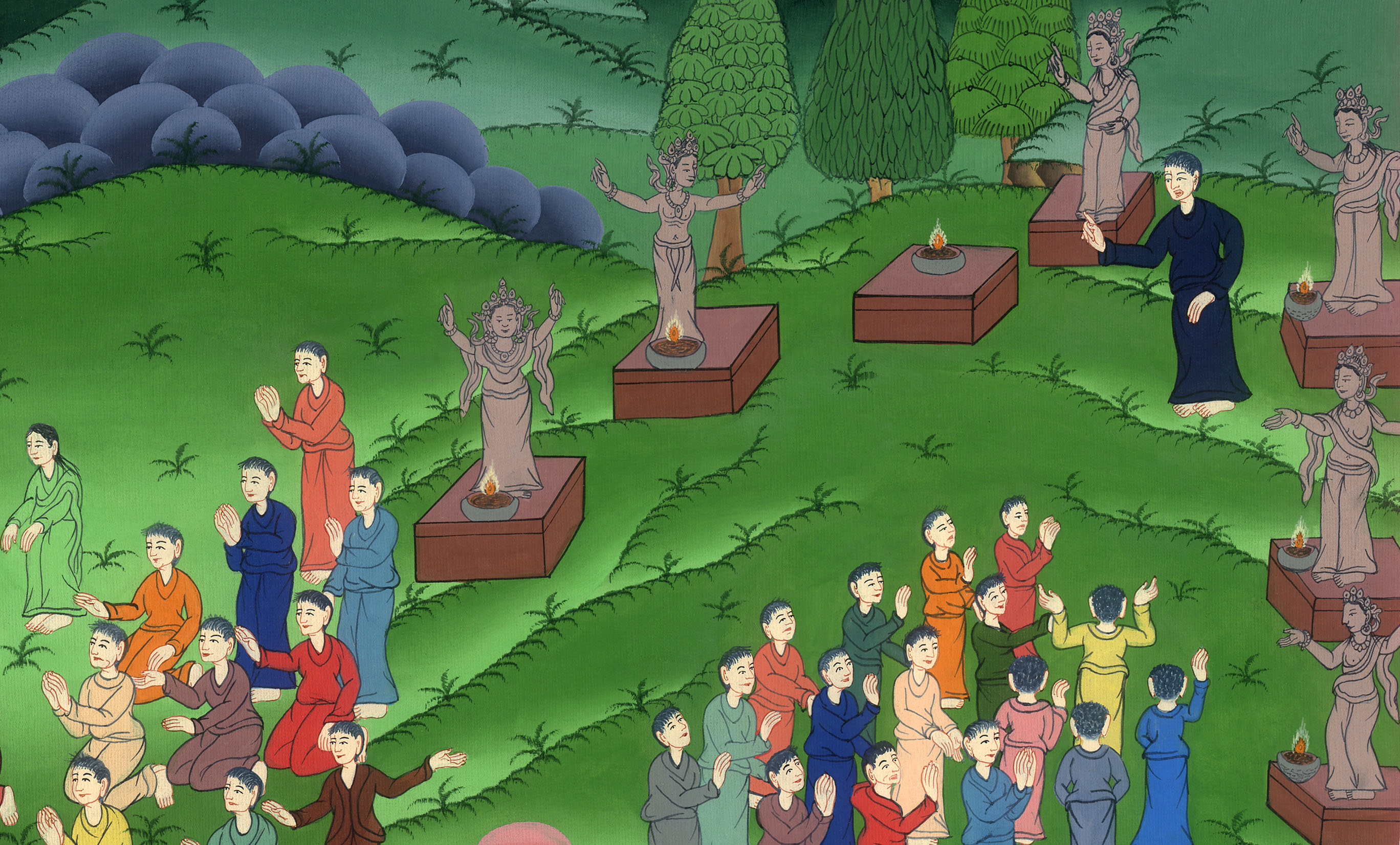 एथेंस नगर में पौलॉस - प्रेरितों के काम 17:15-34
15 पौलुस के पहुँचाने वाले उसे एथेंस तक ले गए, और सीलास और तीमुथियुस के लिये यह निर्देश लेकर विदा हुए कि मेरे पास अति शीघ्र आओ।
15Those who escorted Paul brought him to Athens and then returned with instructions for Silas and Timothy to join him as soon as possible.
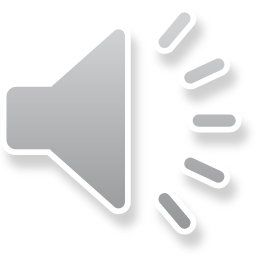 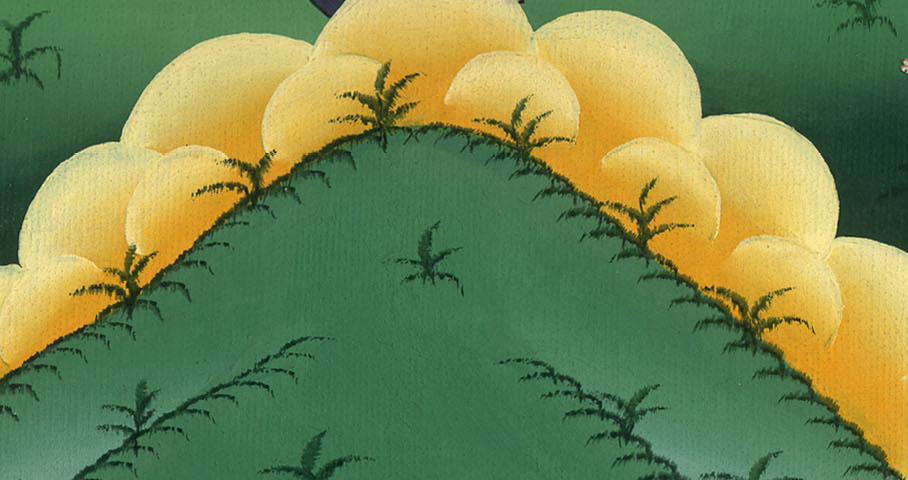 प्रेरितों के काम 17:15
16 जब पौलुस एथेंस में उनकी प्रतीक्षा कर रहा था, तो नगर को मूरतों से भरा हुआ देखकर उसका जी जल उठा।
16While Paul was waiting for them in Athens, he was deeply disturbed in his spirit to see that the city was full of idols.
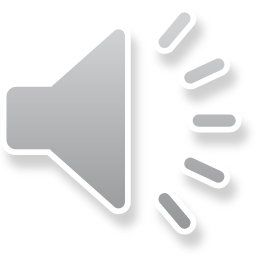 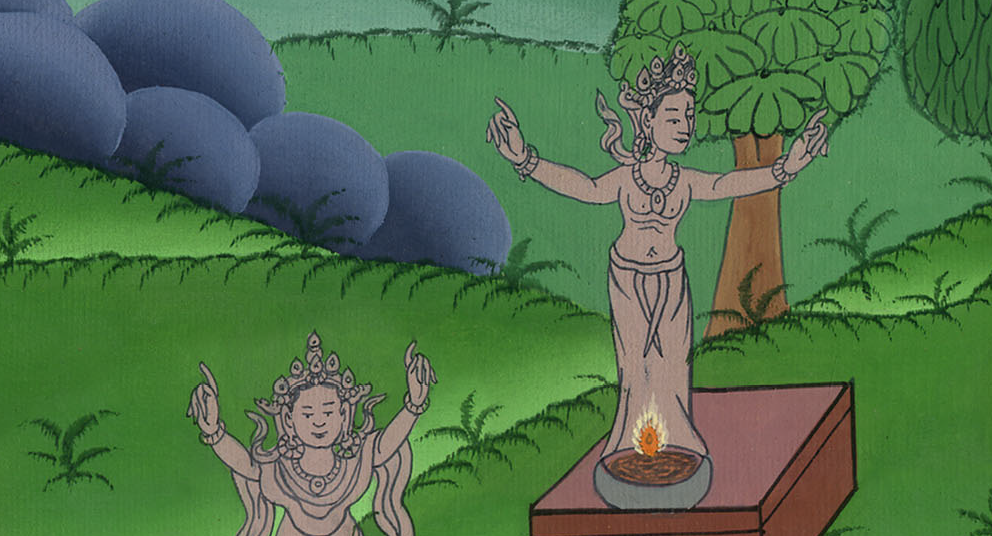 प्रेरितों के काम 17:16
17 अतः वह आराधनालय में यहूदियों और भक्तों से और चौक में जो लोग मिलते थे, उनसे हर दिन वाद-विवाद किया करता था।
17So he reasoned in the synagogue with the Jews and God-fearing Gentiles, and in the marketplace with those he met each day.
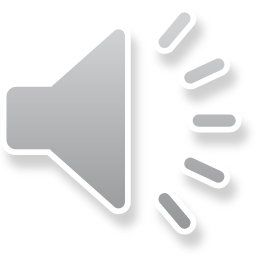 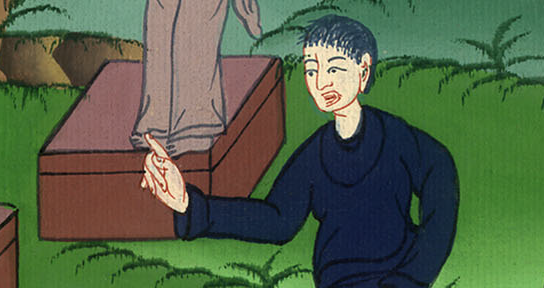 प्रेरितों के काम 17:17
18 तब इपिकूरीb और स्तोईकी दार्शनिकों में से कुछ उससे तर्क करने लगे, और कुछ ने कहा, “यह बकवादी क्या कहना चाहता है?”…
18Some Epicurean and Stoic philosophers also began to debate with him. Some of them asked, “What is this babbler trying to say?”…
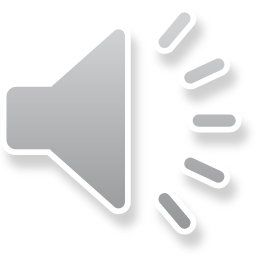 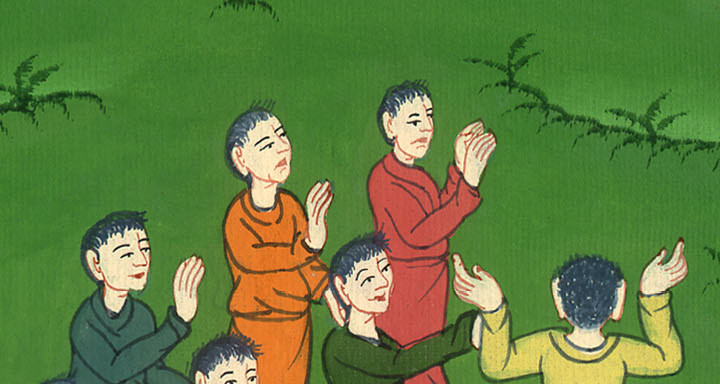 प्रेरितों के काम 17:18
…परन्तु दूसरों ने कहा, “वह अन्य देवताओं का प्रचारक मालूम पड़ता है,” क्योंकि वह यीशु का और पुनरुत्थान का सुसमाचार सुनाता था।
…Others said, “He seems to be advocating foreign gods.” They said this because Paul was proclaiming the good news of Jesus and the resurrection.
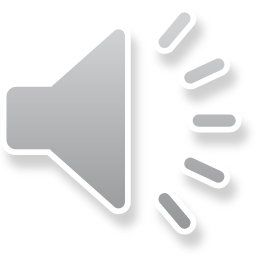 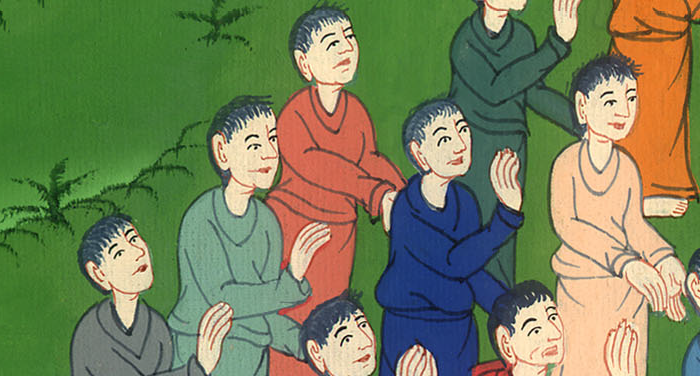 प्रेरितों के काम 17:18
19 तब वे उसे अपने साथ अरियुपगुसc पर ले गए और पूछा, “क्या हम जान सकते हैं, कि यह नया मत जो तू सुनाता है, क्या है?
19So they took Paul and brought him to the Areopagus, where they asked him, “May we know what this new teaching is that you are presenting?
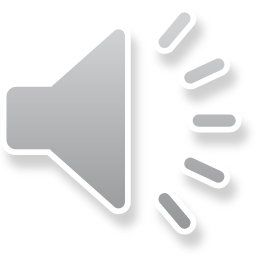 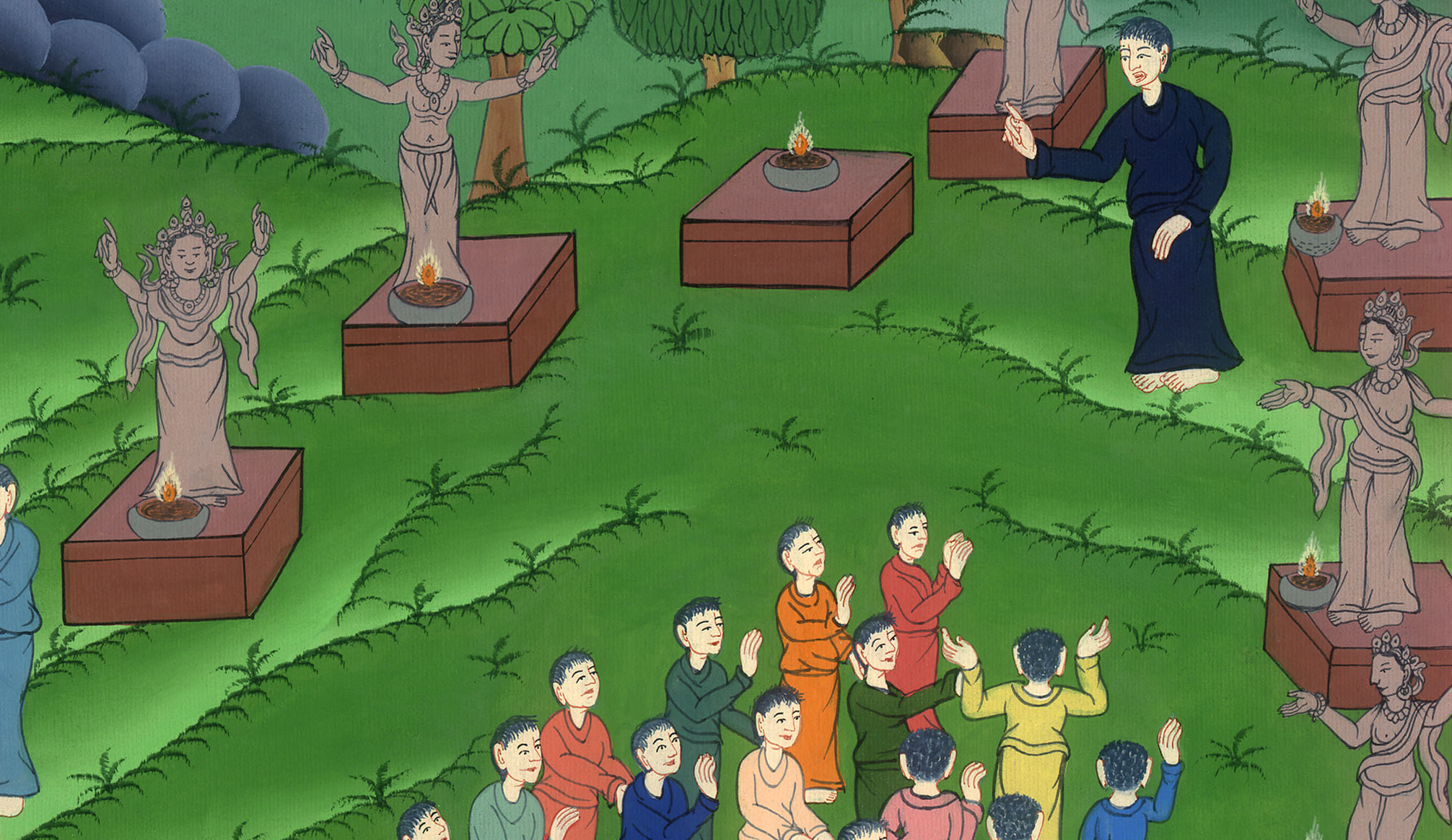 प्रेरितों के काम 17:19
20 क्योंकि तू अनोखी बातें हमें सुनाता है, इसलिए हम जानना चाहते हैं कि इनका अर्थ क्या है?”
20For you are bringing some strange notions to our ears, and we want to know what they mean.”
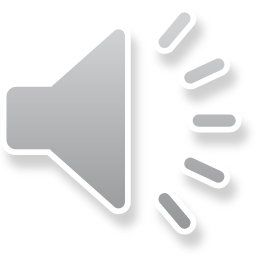 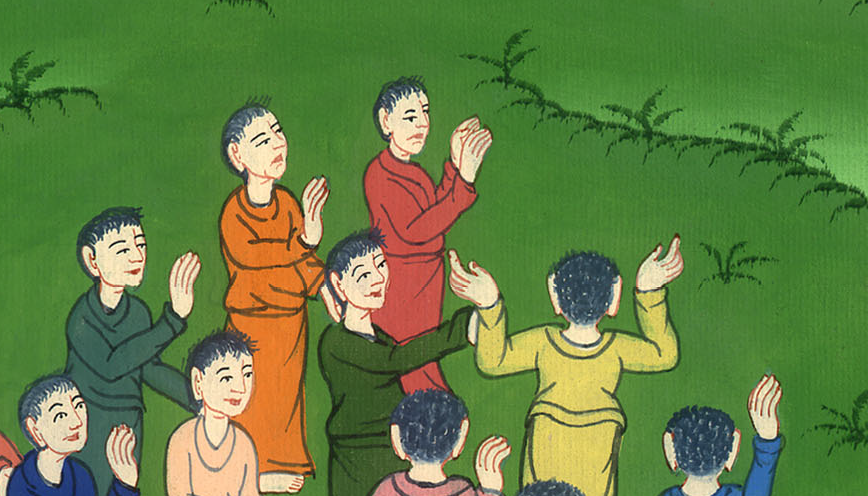 प्रेरितों के काम 17:20
21 (इसलिए कि सब एथेंस वासी और परदेशी जो वहाँ रहते थे नई-नई बातें कहने और सुनने के सिवाय और किसी काम में समय नहीं बिताते थे।)
21Now all the Athenians and foreigners who lived there spent their time doing nothing more than hearing and articulating new ideas.
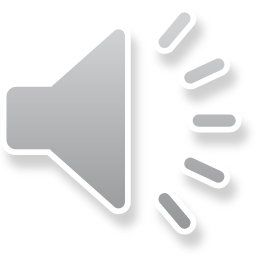 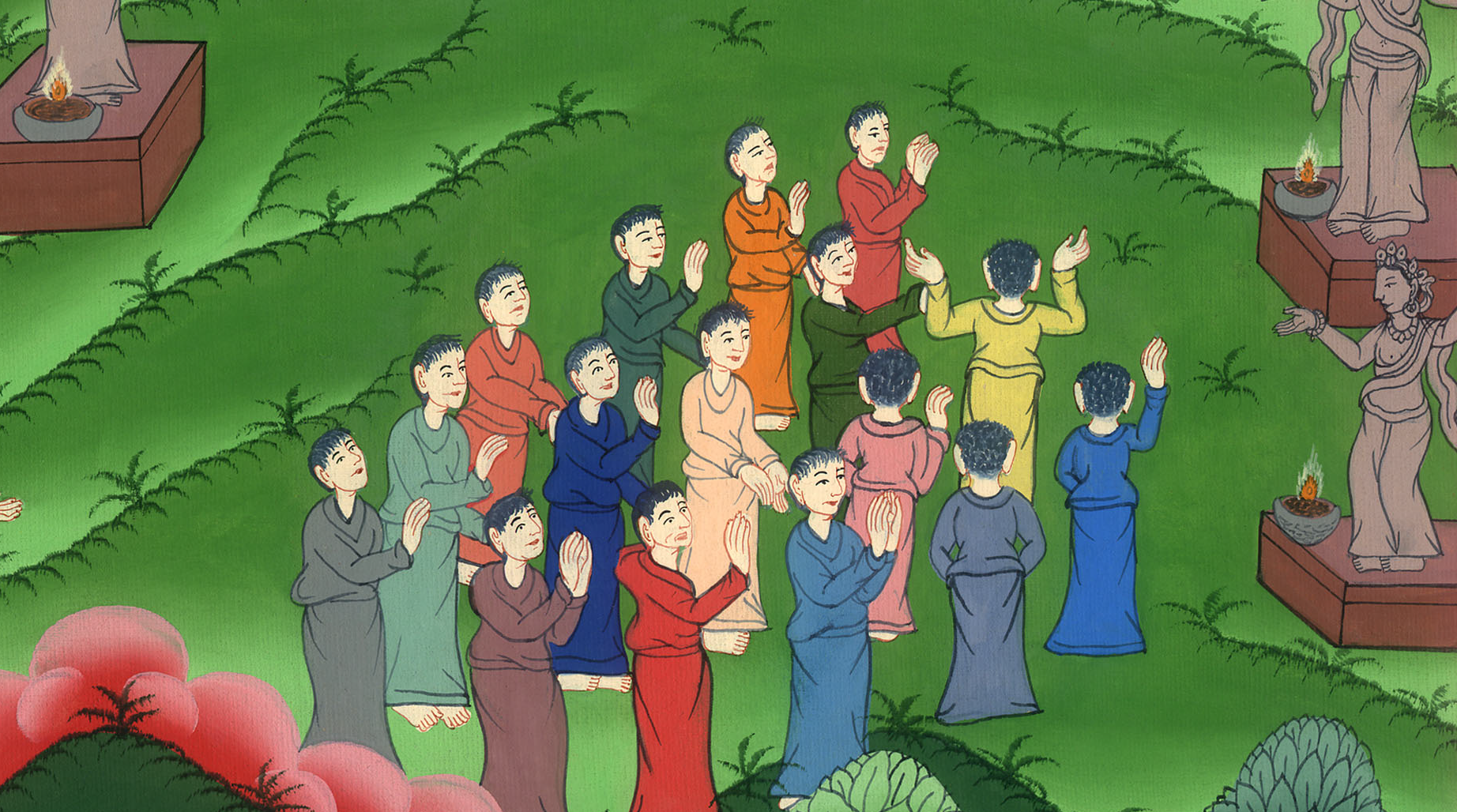 प्रेरितों के काम 17:21
22 तब पौलुस ने अरियुपगुस के बीच में खड़ा होकर कहा, “हे एथेंस के लोगों, मैं देखता हूँ कि तुम हर बात में देवताओं के बड़े माननेवाले हो।
22Then Paul stood up in the meeting  of the Areopagus and said, “Men of Athens, I see that in every way you are very religious.
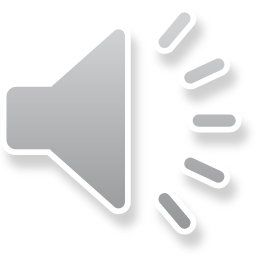 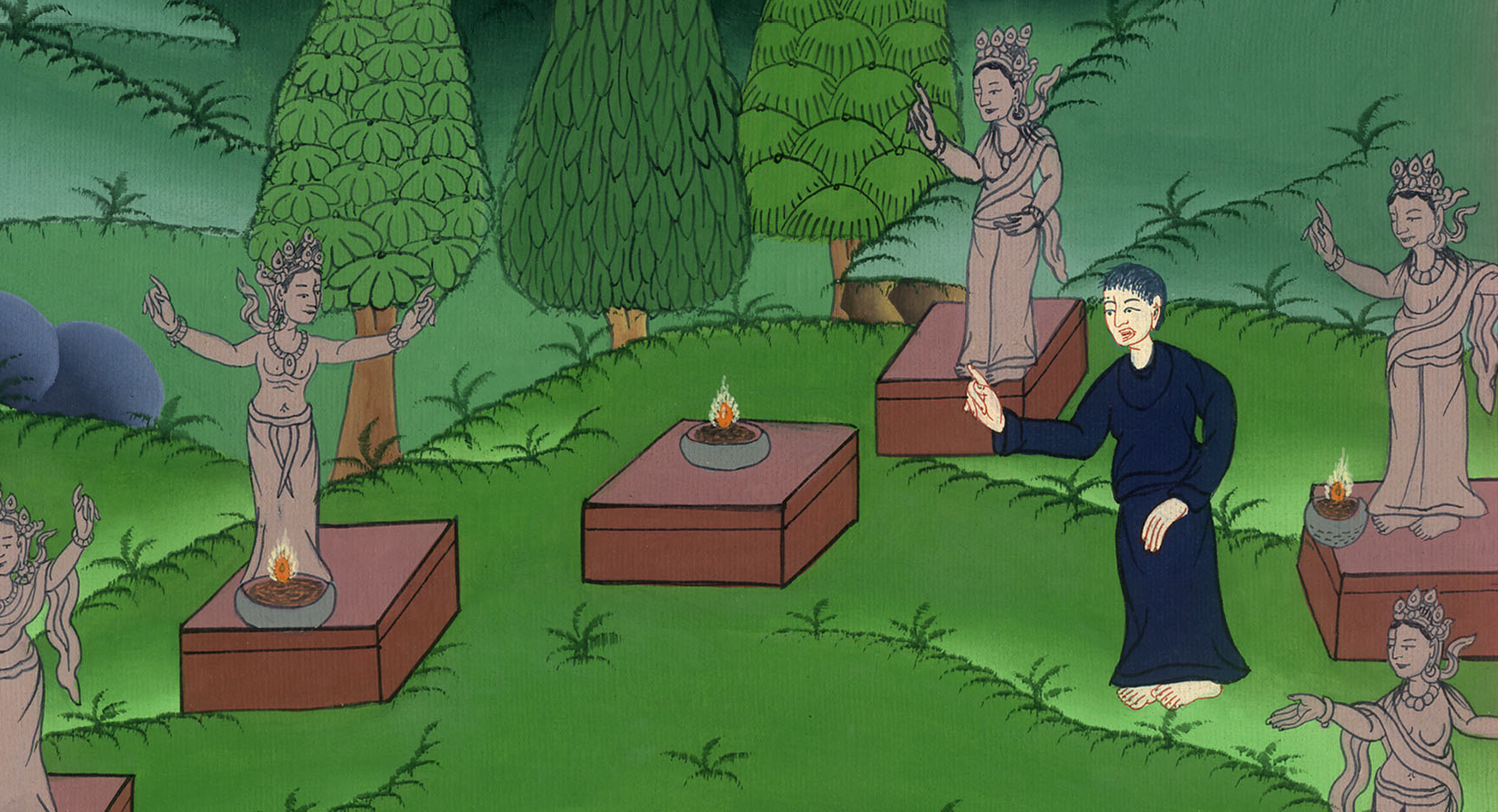 प्रेरितों के काम 17:22
23 क्योंकि मैं फिरते हुए तुम्हारी पूजने की वस्तुओं को देख रहा था, तो एक ऐसी वेदी भी पाई, जिस पर लिखा था,
	‘अनजाने ईश्वर के लिये।’
23For as I walked around and examined your objects of worship, I even found an altar with this inscription:
TO AN UNKNOWN GOD.
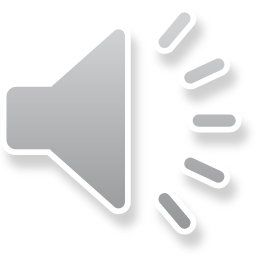 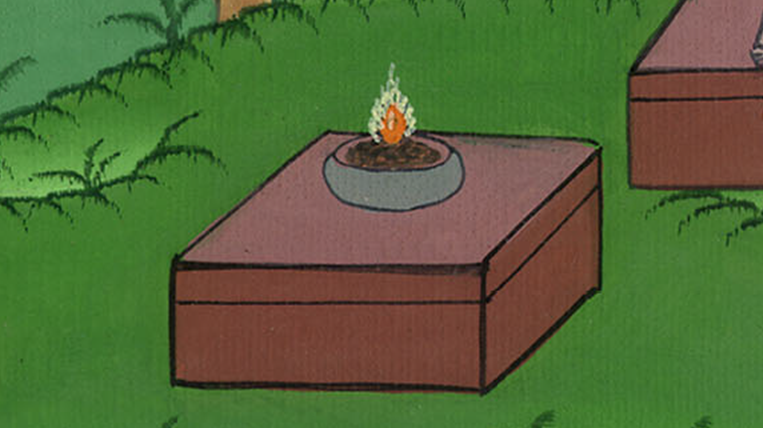 प्रेरितों के काम 17:23
…इसलिए जिसे तुम बिना जाने पूजते हो, मैं तुम्हें उसका समाचार सुनाता हूँ।
…Therefore what you worship as something unknown, I now proclaim to you.
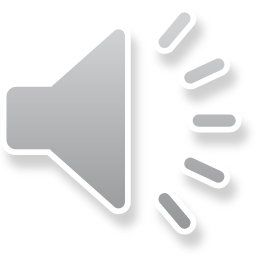 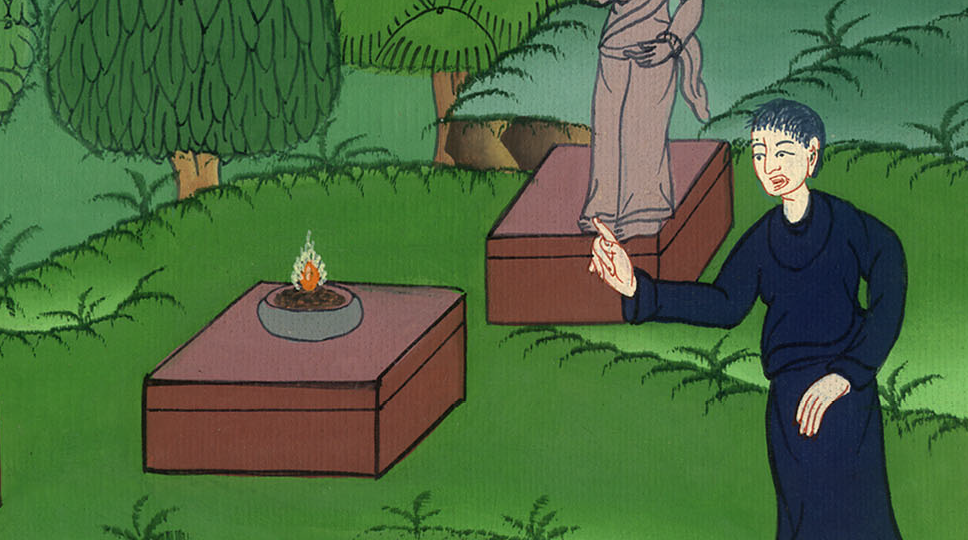 प्रेरितों के काम 17:23
24 जिस परमेश्वर ने पृथ्वी और उसकी सब वस्तुओं को बनाया, वह स्वर्ग और पृथ्वी का स्वामी होकर हाथ के बनाए हुए मन्दिरों में नहीं रहता।
24The God who made the world and everything in it is the Lord of heaven and earth and does not live in temples made by human hands.
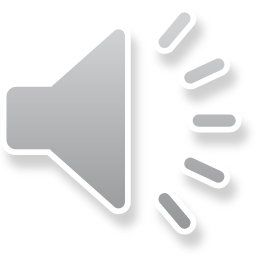 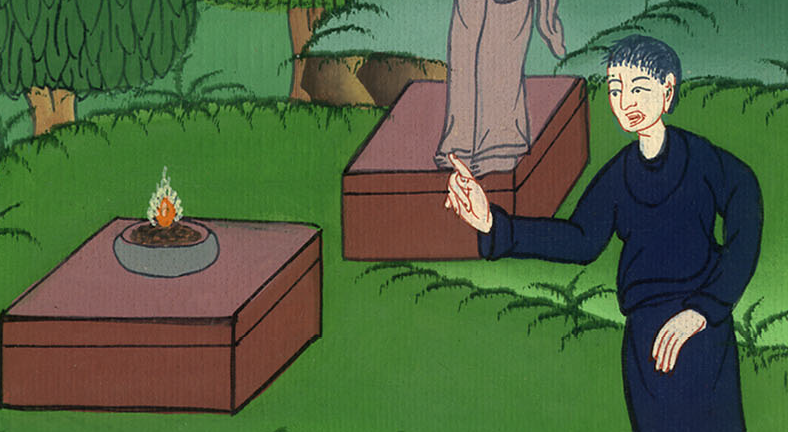 प्रेरितों के काम 17:24
25 न किसी वस्तु की आवश्यकता के कारण मनुष्यों के हाथों की सेवा लेता है, क्योंकि वह तो आप ही सब को जीवन और श्वास और सब कुछ देता है।
25Nor is He served by human hands, as if He needed anything, because He Himself gives everyone life and breath and everything else.
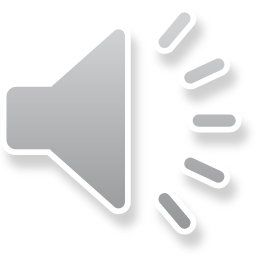 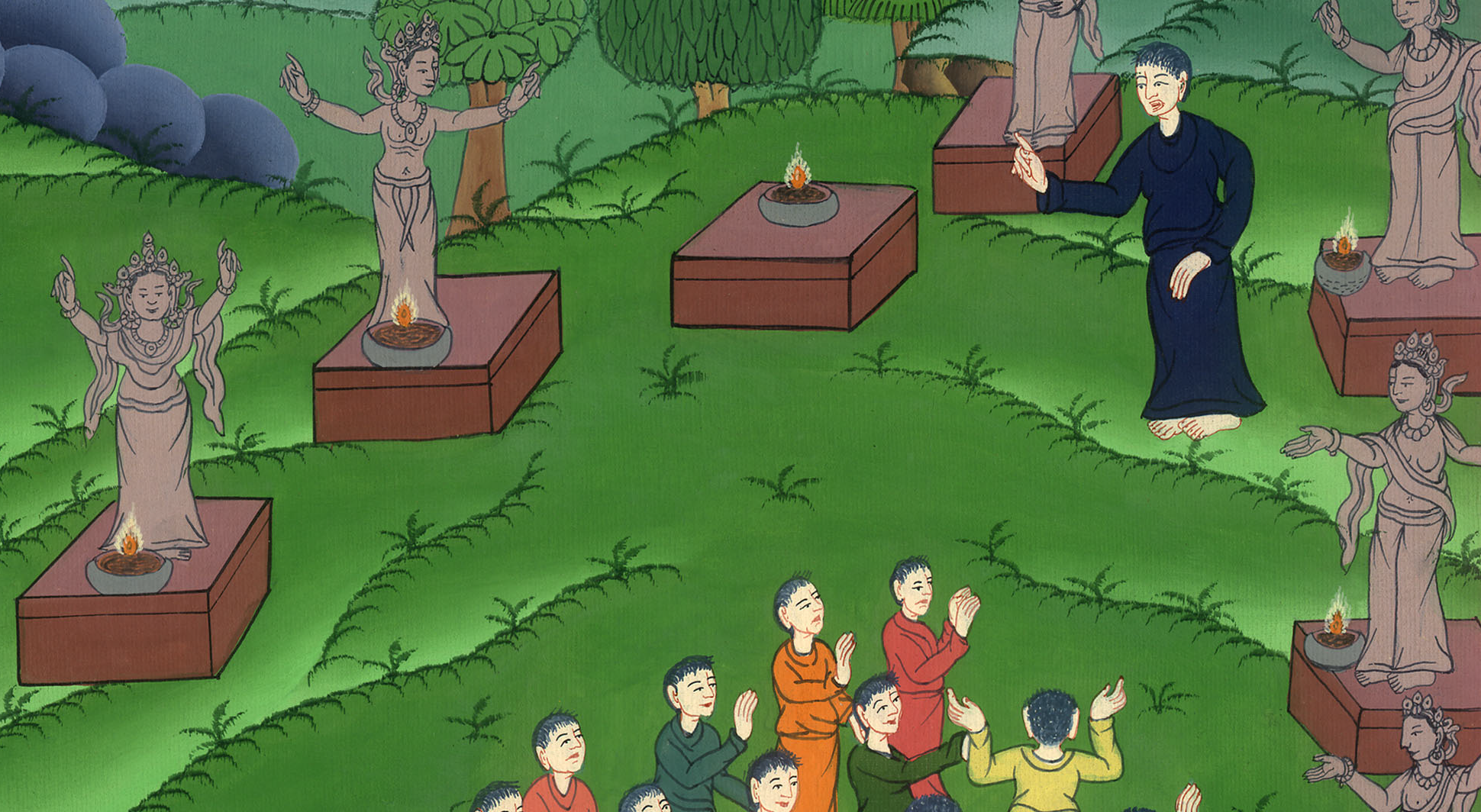 प्रेरितों के काम 17:25
26  उसने एक ही मूल से मनुष्यों की सब जातियाँ सारी पृथ्वी पर रहने के लिये बनाई हैं; और उनके ठहराए हुए समय और निवास के सीमाओं को इसलिए बाँधा है,
26From one man  He made every nation of men, that they should inhabit the whole earth; and He determined their appointed times and the boundaries of their lands.
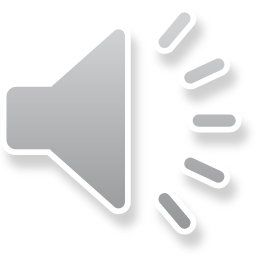 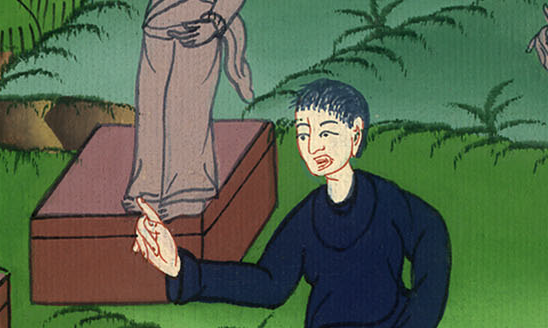 प्रेरितों के काम 17:26
27 कि वे परमेश्वर को ढूँढ़े, और शायद वे उसके पास पहुँच सके, और वास्तव में, वह हम में से किसी से दूर नहीं हैं।
27God intended that they would seek Him and perhaps reach out for Him and find Him, though He is not far from each one of us.
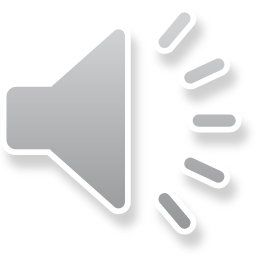 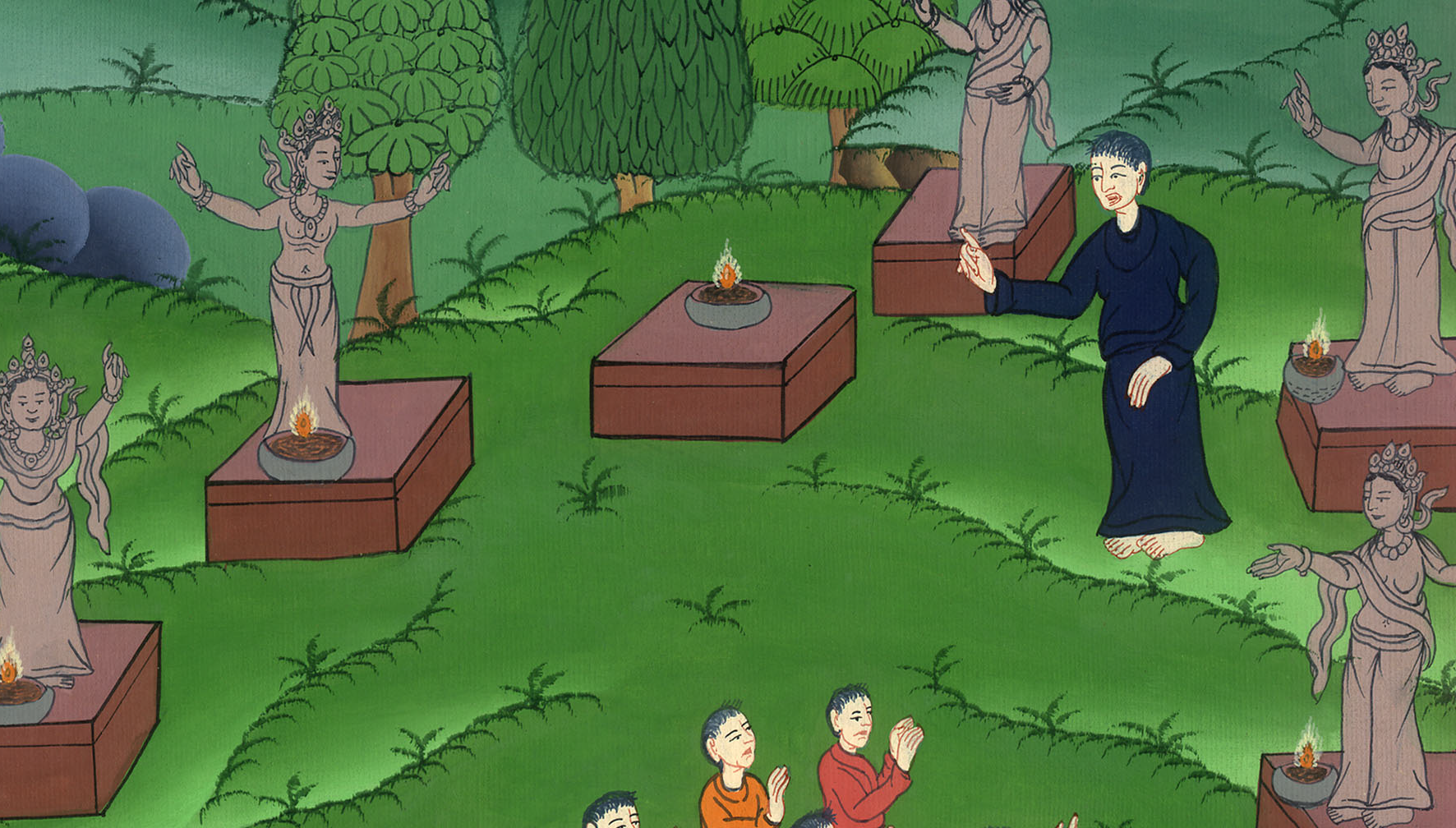 प्रेरितों के काम 17:27
28 क्योंकि हम उसी में जीवित रहते, और चलते फिरते, और स्थिर रहते हैं; जैसे तुम्हारे कितने कवियों ने भी कहा है, ‘हम तो उसी के वंश भी हैं।’
28‘For in Him we live and move and have our being.’ As some of your own poets have said, ‘We are His offspring.’
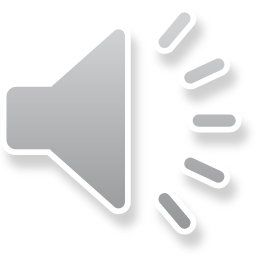 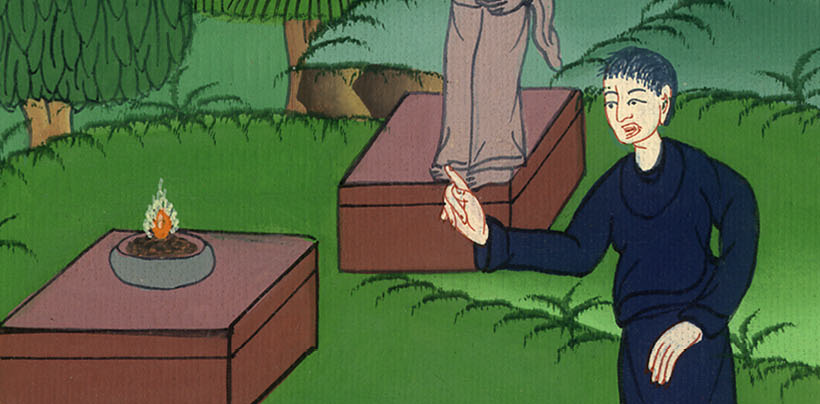 प्रेरितों के काम 17:28
29 अतः परमेश्वर का वंश होकर हमें यह समझना उचित नहीं कि ईश्वरत्व, सोने या चाँदी या पत्थर के समान है, जो मनुष्य की कारीगरी और कल्पना से गढ़े गए हों।
29Therefore, being offspring of God, we should not think that the Divine Being is like gold or silver or stone, an image formed by man’s skill and imagination.
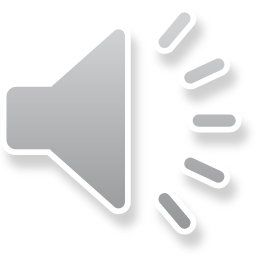 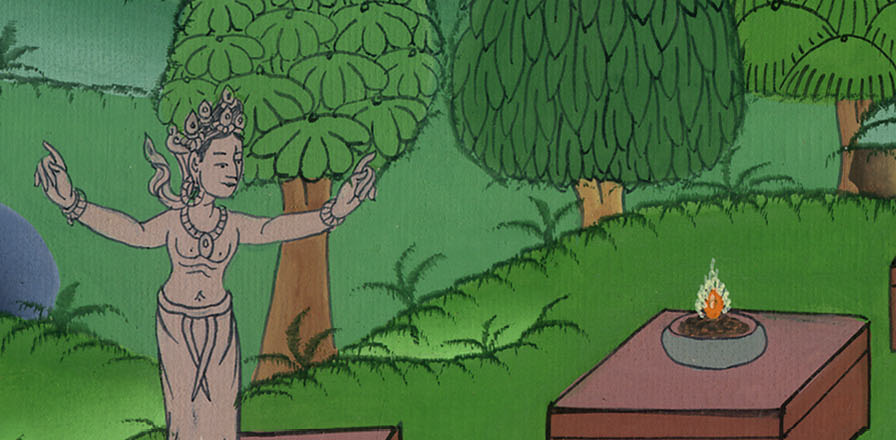 प्रेरितों के काम 17:29
30 इसलिए परमेश्वर ने अज्ञानता के समयों पर ध्यान नहीं दिया, पर अब हर जगह सब मनुष्यों को मन फिराने की आज्ञा देता है।
30Although God overlooked the ignorance of earlier times, He now commands all people everywhere to repent.
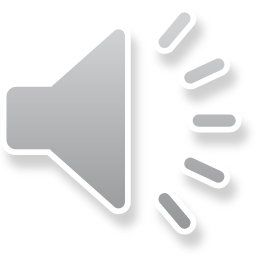 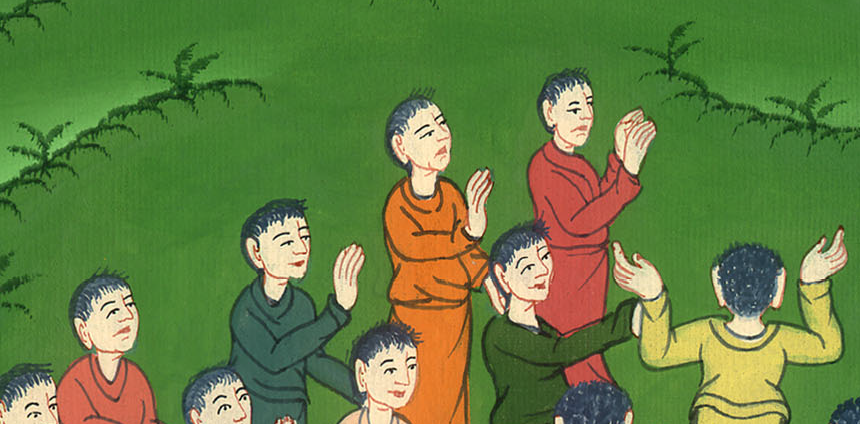 प्रेरितों के काम 17:30
31 क्योंकि उसने एक दिन ठहराया है, जिसमें वह उस मनुष्य के द्वारा धार्मिकता से जगत का न्याय करेगा, जिसे उसने ठहराया है…
31For He has set a day when He will judge the world with justice by the Man He has appointed…
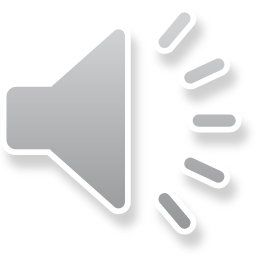 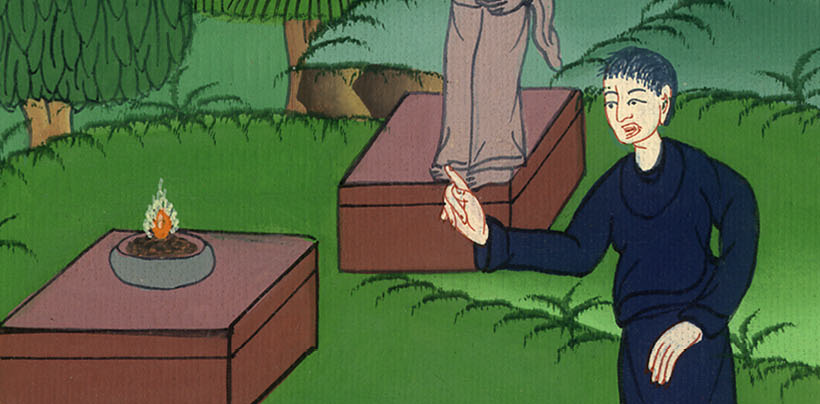 प्रेरितों के काम 17:31
…और उसे मरे हुओं में से जिलाकर, यह बात सब पर प्रमाणित कर दी है।”
…He has given proof of this to everyone by raising Him from the dead.”
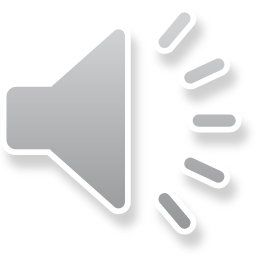 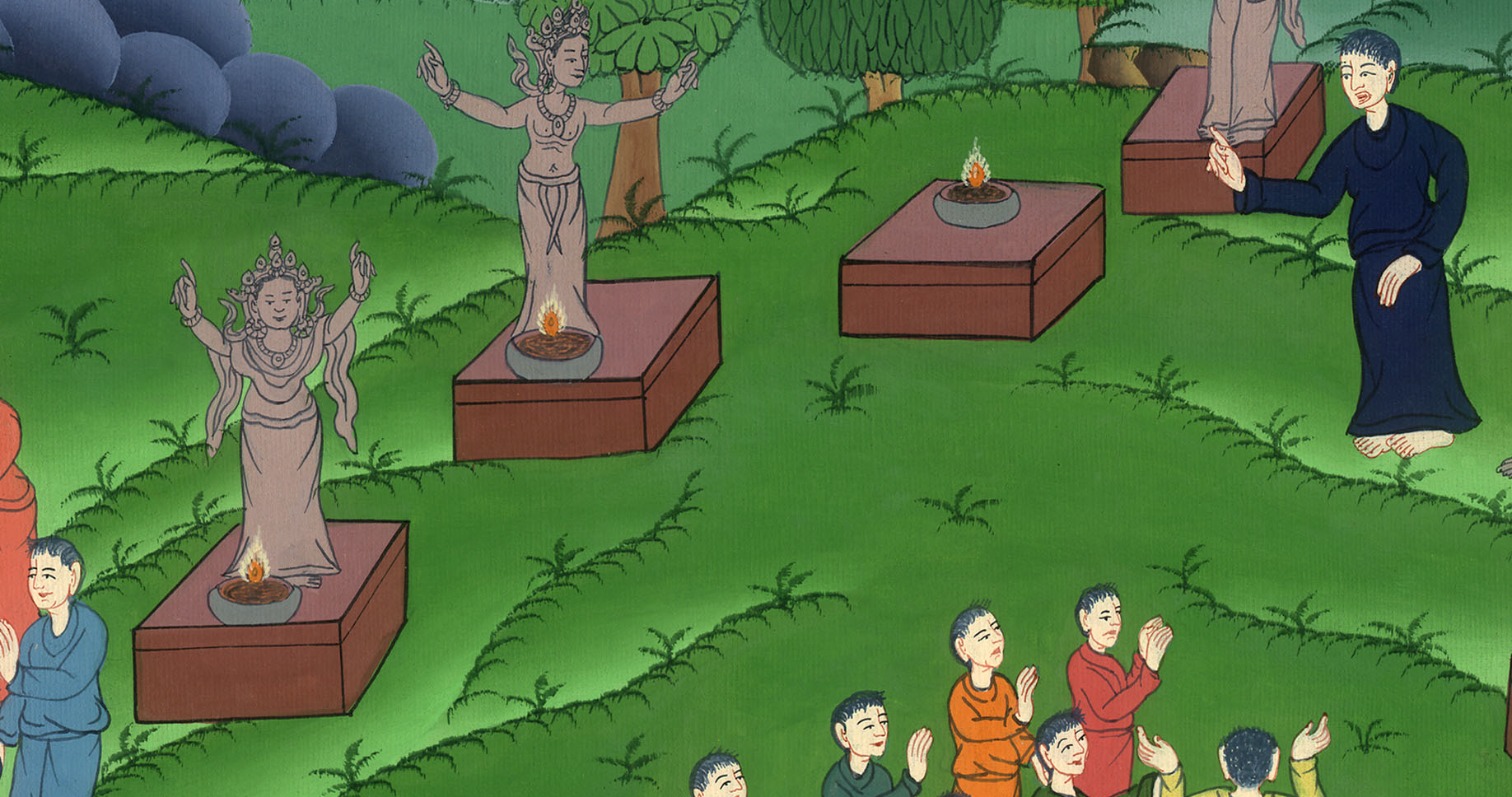 प्रेरितों के काम 17:31
32 मरे हुओं के पुनरुत्थान की बात सुनकर कितने तो उपहास करने लगे, और कितनों ने कहा, “यह बात हम तुझ से फिर कभी सुनेंगे।” 
33 इस पर पौलुस उनके बीच में से चला गया।
32When they heard about the resurrection of the dead, some began to mock him, but others said, “We want to hear you again on this topic.” 33At that, Paul left the Areopagus.
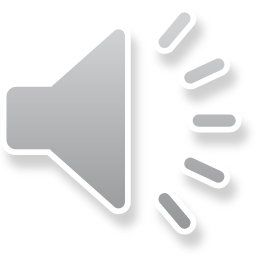 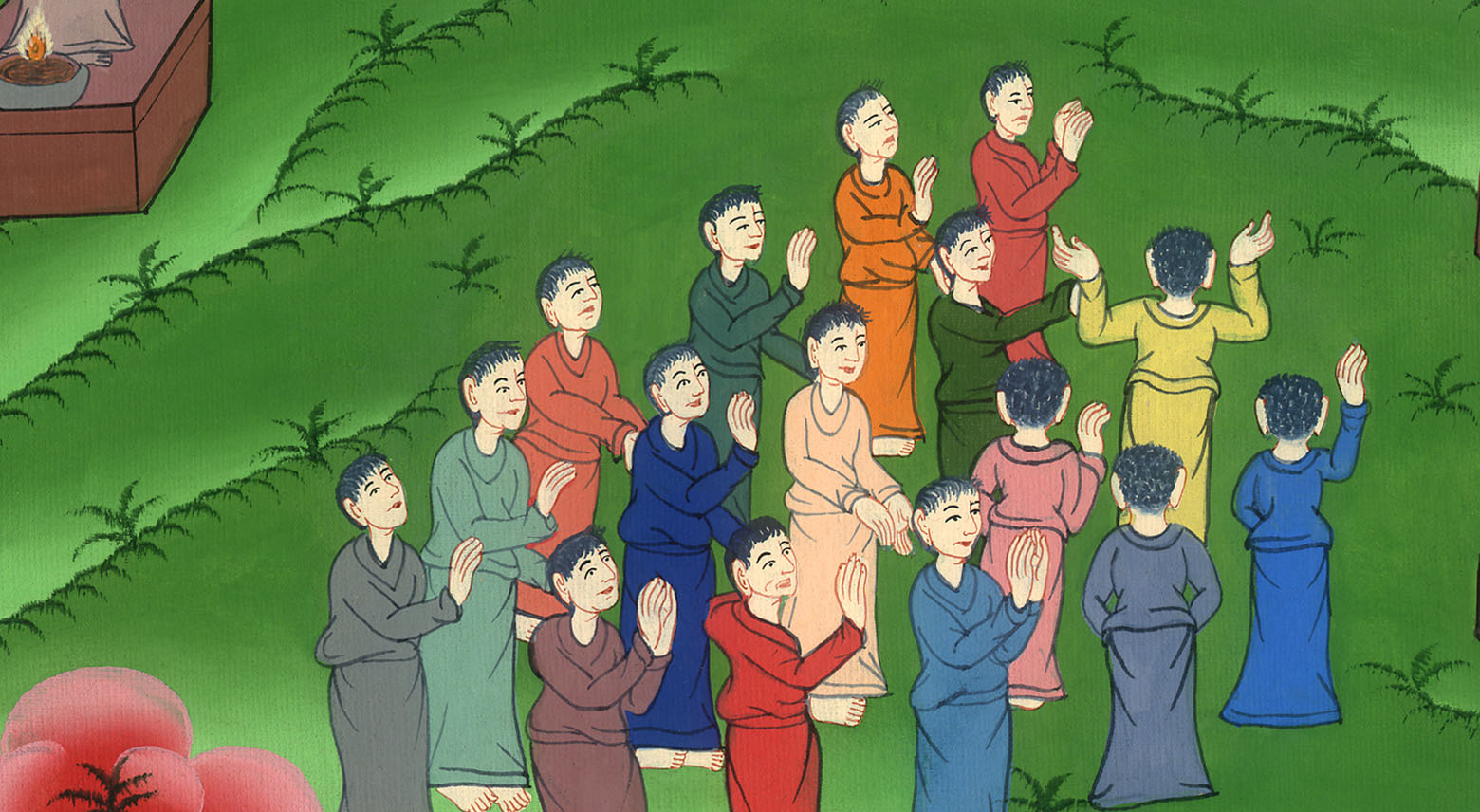 प्रेरितों के काम 17:32,33
34 परन्तु कुछ मनुष्य उसके साथ मिल गए, और विश्वास किया; जिनमें दियुनुसियुस जो अरियुपगुस का सदस्य था, और दमरिस नामक एक स्त्री थी, और उनके साथ और भी कितने लोग थे।
34But some  joined him and believed, including Dionysius the Areopagite, a woman named Damaris, and others who were with them.
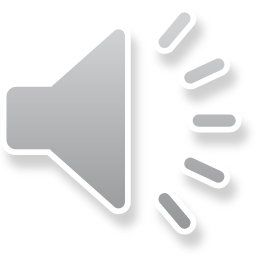 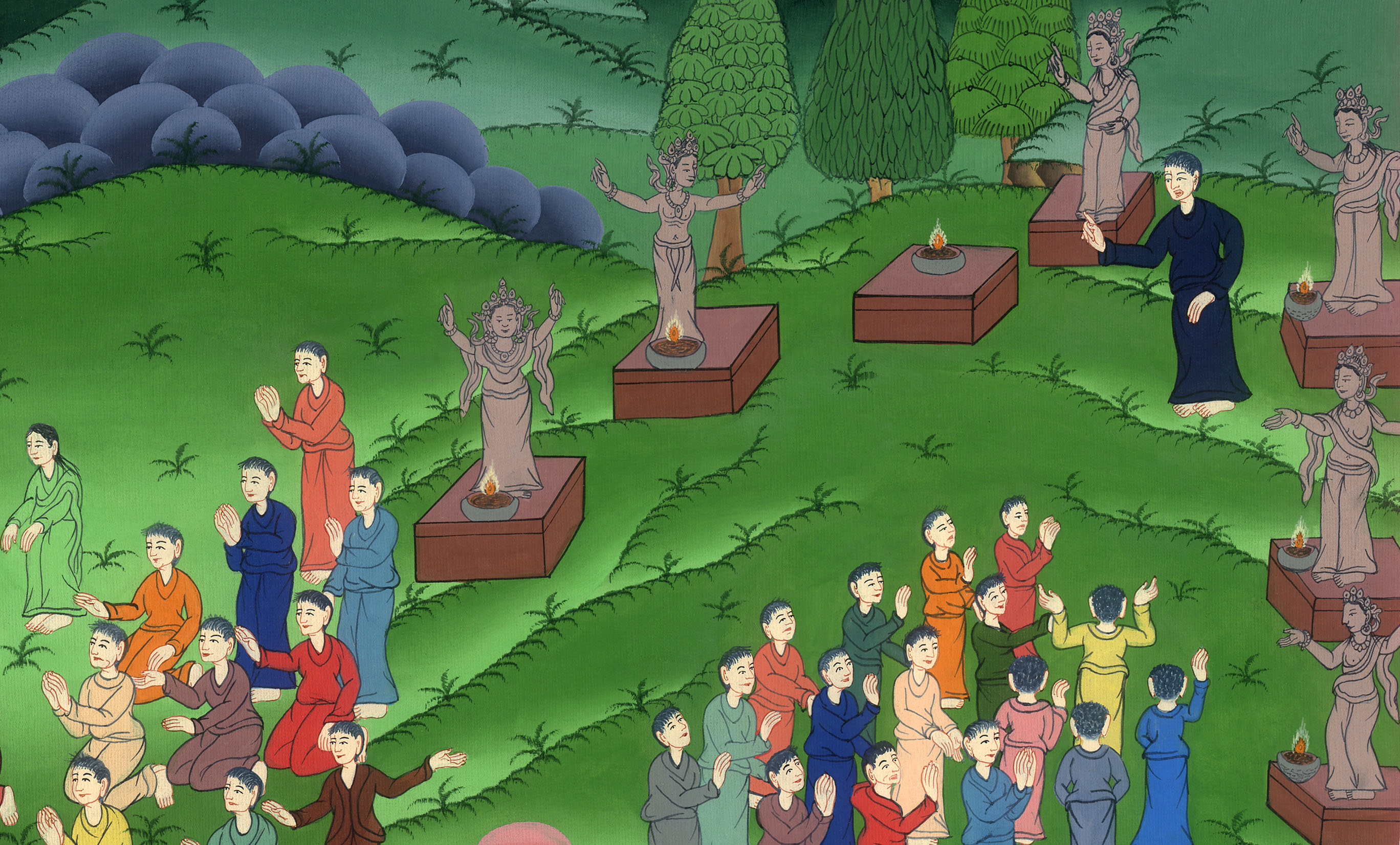 प्रेरितों के काम 17:34